Rotary International District 1600
erkent
Uw Naam
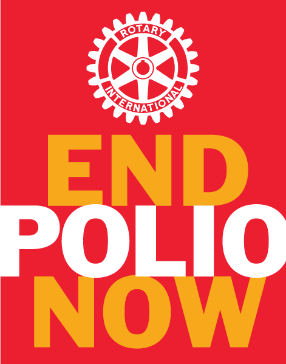 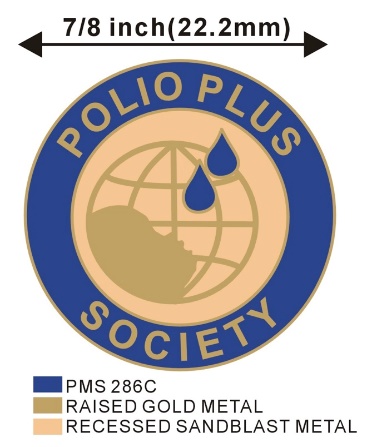 als lid van de
PolioPlus Society
Jouw persoonlijk engagement en jaarlijkse gift voor PolioPlus draagt bij tot de wereldwijde uitroeiing van polio en bevordert wederzijds begrip, goodwill en vrede in de wereld.
Siebe Stellingwerff Beintema
District PolioPlus Chair
Henk Jaap Kloosterman
District Rotary Foundation Chair
Willie Palm
Gouverneur 2021 - 2022